Instantiation Level, Scaling Aspect, Scaling Group
[Speaker Notes: Removed “A High Level Discussion about” to reduce clutter from the title slide]
InstantiationLevel Information Element
ETSI IFA 011 
http://www.etsi.org/deliver/etsi_gs/NFV-IFA/001_099/011/02.04.01_60/gs_nfv-ifa011v020401p.pdf

Describes given level of resources to be instantiated within a DF in term of the number of VNFC instances to be created from each VDU. 
All the VDUs referenced in the level shall be part of the corresponding DF and their number shall be within the range (min/max) for this DF.
[Speaker Notes: Curious why I’m not listed in SDO/OSSP as I work with ONF, MEF, BBF, CableLabs, and OANP, OSM & NSM.  I don't need to see my name listed, but think it would reinforce that more than two people are working this.]
Instantiation Level + Deployment Flavor
VNF
VDU 2
VDU 1
VDU 3
VDU 4
VDU 5
VDU 6
Deployment topology in Deployment Flavor 1, Instantiation Level =1
Deployment topology in Deployment Flavor 2, Instantiation Level = 1
Deployment topology in Deployment Flavor 1, Instantiation Level =2, vduLevel 
for VDU 3 =1 , vduLevel for all other VDUs = 2
VDU 1
VDU 2
VDU 4
VDU 2
VDU 3
VDU 4
VDU 1
Note: The diagram illustrates ETSI’s concept of deployment flavor and instantiation level
VDU1
VDU2
VDU3
VDU4
VDU1
VDU2
VDU3
VDU4
VDU5
VDU6
ScaleInfo Information Element
ETSI IFA 011 
Represents the scale level for a particular scaling aspect
Scaling is applied for elements defined in a group (in Scaling Aspect IE)
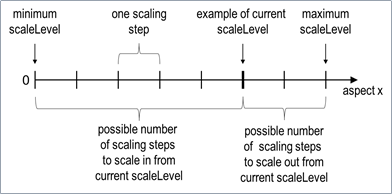 A scaling step is the smallest increment by which a VNF can be scaled for a particular aspect. Scaling by a single step does not imply that only one VNFC instance is created or removed. It means that one or more VNFC instances are created from the same VDU or from different VDUs, or that a more complex setup occurs.
ScalingAspect Information Element
ETSI IFA 011
Instantiation Level as Policy
Scaling Aspect as Policy
VDU Level and Scale Info Data types
VnfdElementGroup Group type
Instantiation Level - Example
Instantiation level as a policy.
VDU Level: VDU node template   and Number of instances
Scale Info : Scale Aspect and Scale level
Scaling Aspect and Scaling Group - Example
Scaling Aspect as a policy, consists of max scale level and scaling group
Scaling Group